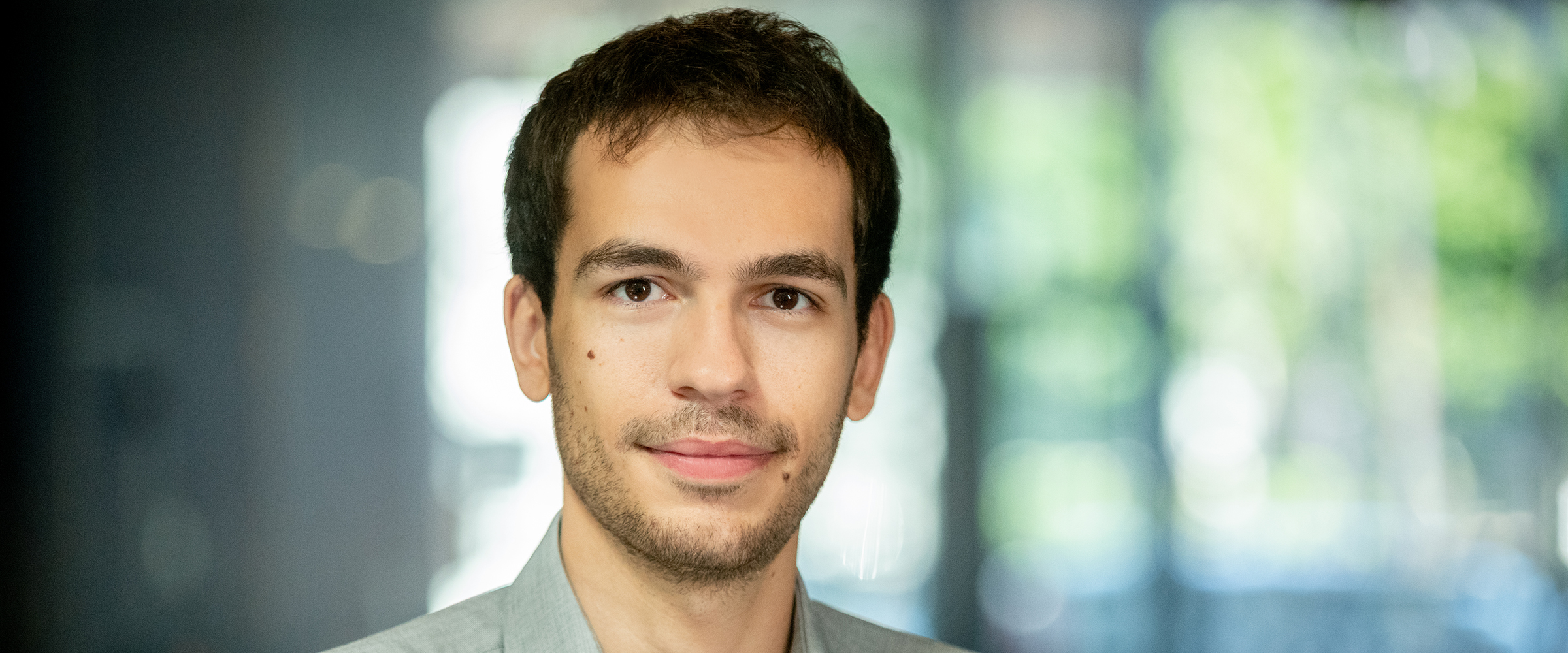 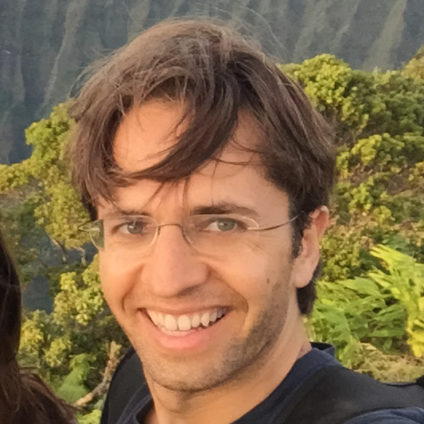 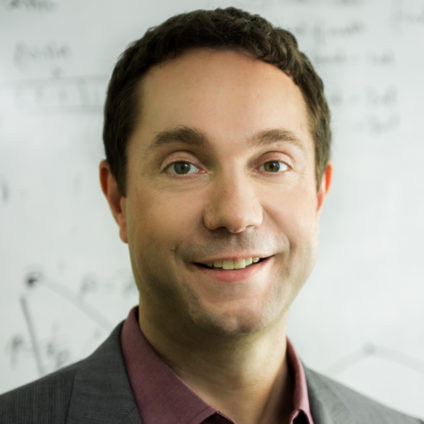 SIGMOD 2020 tutorial
Optimal Join Algorithms meet Top-𝑘
Nikolaos Tziavelis, Wolfgang Gatterbauer, Mirek Riedewald
Ranked results
Northeastern University, Boston
Time
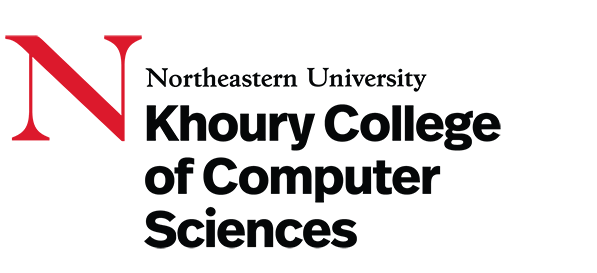 Slides: https://northeastern-datalab.github.io/topk-join-tutorial/ 
DOI: https://doi.org/10.1145/3318464.3383132 
Data Lab: https://db.khoury.northeastern.edu
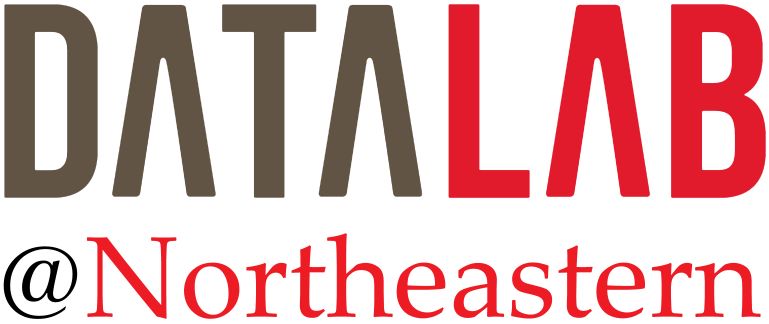 This work is licensed under a Creative Commons Attribution-Noncommercial-Share Alike 4.0 International License.See https://creativecommons.org/licenses/by-nc-sa/4.0/ for details
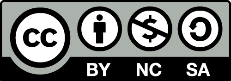 Recommended Zoom interaction (also posted in Slack)
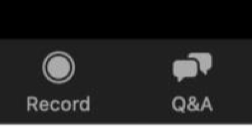 Q&A: Please use the Q&A for research questions. One of two not presenting will answer in the box.
Chat: Please use the chat only for technical problems.
Post-tutorial Zoom space: In case we cannot answer your question by text and during the tutorial (we only have 1.5h), we are happy to continue discussing after the tutorial in a separate Zoom space:https://northeastern.zoom.us/j/92753337349
Slack: We love feedback. If you have questions / comments / concerns after the tutorial today, please contact us in Slack. We are also happy to meet again later if there is interest.
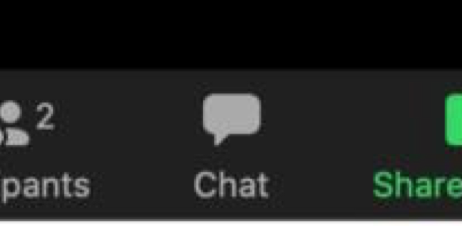 Why "Optimal Join Algorithms meet Top-𝑘"?
Optimal Join algorithms
Top-𝑘
Return all results over joins
Given 𝑘, return 𝑘 “best” results
⇒	How to avoid large intermediate results?
⇒	How to avoid working on any lower ranked results?
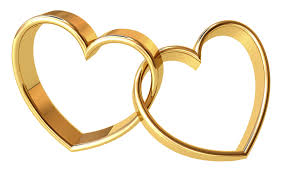 Ranked Enumeration (Any-𝑘)
Incrementally return the 𝑘 “best” results over joins (for any 𝑘 = 1, 2, ...)
⇒ How to most effectively push sorting through joins?
Top-𝑘
Optimal Join Algorithms
Any-𝑘
middleware cost model
(# accesses)
RAM cost model
conjunctive queries
ranking function
query decompositions
most important results first
all results are equally important
minimize intermediate results
return only 𝑘-best results
incremental computation
In most original papers assumed to be max!
id
sum
3
4
3
10
4
2
4
10
6
8
1
15
7
6
6
18
8
7
5
20
id
id
id
id
sum
3
2
1
3
4
3
10
4
4
3
4
2
4
10
6
6
4
6
8
1
15
7
7
5
7
6
6
18
8
8
6
8
7
5
20
id
id
id
id
sum
3
2
1
3
4
3
10
4
4
3
4
2
4
10
6
6
4
6
8
1
15
7
7
5
7
6
6
18
8
8
6
8
7
5
20
id
id
id
id
sum
Notice we sort in increasing order
3
2
1
3
4
3
10
4
4
3
4
2
4
10
6
6
4
6
8
1
15
7
7
5
7
6
6
18
8
8
6
8
7
5
20
Assumption 1: Middleware cost model:we aggregate rankings of other services.
we only pay for accesses to attribute lists
2 types of access: sequential / random
id
id
id
id
sum
Notice we sort in increasing order
3
2
1
3
4
3
10
4
4
3
4
2
4
10
6
6
4
6
8
1
15
7
7
5
7
6
6
18
8
8
6
8
7
5
20
Assumption 1: Middleware cost model:we aggregate rankings of other services.
we only pay for accesses to attribute lists
2 types of access: sequential / random
id
id
id
select 	R1.id, 
     sum(w1,w2,w3) as weight
from 	R1, R2, R3 
where	R1.id=R2.id 
     and 	R2.id=R3.id 
order by weight
limit 2
id
sum
3
2
1
3
4
3
10
4
4
3
4
2
4
10
6
6
4
6
8
1
15
7
7
5
7
6
6
18
8
8
6
8
7
5
20
~ Joins on unique object id: 1–1 relationships
Naive algorithm: retrieve all items
Assumption 1: Middleware cost model:we aggregate rankings of other services.
we only pay for accesses to attribute lists
2 types of access: sequential / random
id
id
id
select 	R1.id, 
     sum(w1,w2,w3) as weight
from 	R1, R2, R3 
where	R1.id=R2.id 
     and 	R2.id=R3.id 
order by weight
limit 2
id
sum
3
2
1
3
4
3
10
4
4
3
4
2
4
10
6
6
4
6
8
1
15
7
7
5
7
6
6
18
8
8
6
8
7
5
20
Naive algorithm: retrieve all items, sort, return top-𝑘
Assumption 1: Middleware cost model:we aggregate rankings of other services.
we only pay for accesses to attribute lists
2 types of access: sequential / random
id
id
id
select 	R1.id, 
     sum(w1,w2,w3) as weight
from 	R1, R2, R3 
where	R1.id=R2.id 
     and 	R2.id=R3.id 
order by weight
limit 2
id
sum
3
2
1
3
4
3
10
4
4
3
4
2
4
10
6
6
4
6
8
1
15
7
7
5
7
6
6
18
8
8
6
8
7
5
20
Important early work making these assumptions
Fagin’s algorithm: 
Fagin. Combining fuzzy information from multiple systems. PODS 1996. https://doi.org/10.1145/237661.237715
Fagin. Fuzzy queries in multimedia database systems. PODS 1998. https://doi.org/10.1145/275487.275488
Fagin. Combining fuzzy information from multiple systems. JCSS 1999. https://doi.org/10.1006/jcss.1998.1600

Threshold Algorithm (TA):
Nepal, Ramakrishna. Query processing issues in image (multimedia) databases. ICDE 1999. https://doi.org/10.1109/ICDE.1999.754894 
Güntzer, Balke, Kießling. Optimizing multifeature queries for image databases. VLDB 2000. https://dl.acm.org/doi/10.5555/645926.671875 
Fagin, Lotem, Naor. Optimal aggregation algorithms for middleware. JCSS 2003. https://doi.org/10.1016/S0022-0000(03)00026-6
2014 Gödel Prize on "a framework to design and analyze algorithms where aggregation of information from multiple data sources is needed... introduced the notion of instance optimality"
Threshold algorithm [Fagin+ 03]
id
id
id
3
2
1
4
4
3
6
6
4
7
7
5
8
8
6
[Fagin+ 03] Fagin, Lotem, Naor. Optimal aggregation algorithms for middleware. JCSS 2003. https://doi.org/10.1016/S0022-0000(03)00026-6
Threshold algorithm [Fagin+ 03]
id
id
id
3
2
1
4
4
3
6
6
4
7
7
5
8
8
6
[Fagin+ 03] Fagin, Lotem, Naor. Optimal aggregation algorithms for middleware. JCSS 2003. https://doi.org/10.1016/S0022-0000(03)00026-6
Threshold algorithm [Fagin+ 03]
id
id
id
id
3
2
1
3
4
4
3
2
6
6
4
1
7
7
5
8
8
6
[Fagin+ 03] Fagin, Lotem, Naor. Optimal aggregation algorithms for middleware. JCSS 2003. https://doi.org/10.1016/S0022-0000(03)00026-6
Threshold algorithm [Fagin+ 03]
id
id
id
id
3
2
1
3
4
3
4
4
3
2
6
6
4
1
7
7
5
8
8
6
[Fagin+ 03] Fagin, Lotem, Naor. Optimal aggregation algorithms for middleware. JCSS 2003. https://doi.org/10.1016/S0022-0000(03)00026-6
Threshold algorithm [Fagin+ 03]
id
id
id
id
3
2
1
3
4
3
4
4
3
4
2
4
6
6
4
1
7
7
5
8
8
6
[Fagin+ 03] Fagin, Lotem, Naor. Optimal aggregation algorithms for middleware. JCSS 2003. https://doi.org/10.1016/S0022-0000(03)00026-6
Threshold algorithm [Fagin+ 03]
id
id
id
id
3
2
1
3
4
3
4
4
3
4
2
4
6
6
4
6
8
1
7
7
5
8
8
6
[Fagin+ 03] Fagin, Lotem, Naor. Optimal aggregation algorithms for middleware. JCSS 2003. https://doi.org/10.1016/S0022-0000(03)00026-6
Threshold algorithm [Fagin+ 03]
id
id
id
id
sum
3
2
1
3
4
3
10
4
4
3
4
2
4
10
6
6
4
6
8
1
15
7
7
5
8
8
6
[Fagin+ 03] Fagin, Lotem, Naor. Optimal aggregation algorithms for middleware. JCSS 2003. https://doi.org/10.1016/S0022-0000(03)00026-6
Threshold algorithm [Fagin+ 03]
id
id
id
id
sum
3
2
1
3
4
3
10
4
4
3
4
2
4
10
6
6
4
6
8
1
15
7
7
5
8
8
6
[Fagin+ 03] Fagin, Lotem, Naor. Optimal aggregation algorithms for middleware. JCSS 2003. https://doi.org/10.1016/S0022-0000(03)00026-6
Threshold algorithm [Fagin+ 03]
id
id
id
id
sum
3
2
1
3
4
3
10
4
4
3
4
2
4
10
6
6
4
6
8
1
15
7
7
5
8
8
6
[Fagin+ 03] Fagin, Lotem, Naor. Optimal aggregation algorithms for middleware. JCSS 2003. https://doi.org/10.1016/S0022-0000(03)00026-6
Threshold algorithm [Fagin+ 03]
From the monotonicity property: for any object not seen, the score of the object is bigger than the threshold
monotonicity
id
id
id
id
sum
3
2
1
3
4
3
10
4
4
3
4
2
4
10
6
6
4
7
7
5
8
8
6
[Fagin+ 03] Fagin, Lotem, Naor. Optimal aggregation algorithms for middleware. JCSS 2003. https://doi.org/10.1016/S0022-0000(03)00026-6
Instance Optimality of Threshold Algorithm (TA)
* Excluding those that make “wild guesses” = random access to object without first seeing it with sorted access
[Fagin+ 03] Fagin, Lotem, Naor. Optimal aggregation algorithms for middleware. JCSS 2003. https://doi.org/10.1016/S0022-0000(03)00026-6
Goal: Generalize TA setup to arbitrary join patterns
natural join
Same cost model: measuring access cost
to simplify, we ignore random accesses
select 	A1, A2, A3, A4, 
    sum(w1,w2,w3) as weight
from 	R1, R2, R3 
where	R1.A2=R2.A2 
    and 	R2.A3=R3.A3 
order by weight
limit 1
many-to-many relationships
no unique identifier per join result
arbitrary join conditions possible
a
b
1
d
c
1
c
d
1
c
b
4
b
c
2
a
a
2
b
d
5
b
a
3
a
d
3
J* Algorithm [Natsev+ 01]
Idea: A* search on the Cartesian product to find top-𝑘 join results
Keep Priority Queue (PQ) of partial results
Pop partial result with smallest lower bound (based on what has been seen) and access lists to extend it
left to right (showing row id's)
PartialSolution
NextTuple
Lowerbound
a
b
1
d
c
1
c
d
1
1
1
1
()
R1:1
0+0+0=0
c
b
4
b
c
2
a
a
2
2
2
2
b
d
5
b
a
3
a
d
3
3
3
3
[Natsev+ 01] Natsev, Chang, Smith, Li, Vitter. Supporting incremental join queries on ranked inputs. VLDB 2001. https://doi.org/doi/10.5555/645927.672365
[Speaker Notes: central is a PQ of partial solutions to expand;
expand from left to right]
J* Algorithm [Natsev+ 01]
Idea: A* search on the Cartesian product to find top-𝑘 join results
Keep Priority Queue (PQ) of partial results
Pop partial result with smallest lower bound (based on what has been seen) and access lists to extend it
If still incomplete, push back 2 new ones: one “longer”, one “deeper”
left to right (showing row id's)
PartialSolution
NextTuple
Lowerbound
a
b
1
d
c
1
c
d
1
1
1
1
(1)
R2:1
1+0+0=1
c
b
4
b
c
2
a
a
2
2
2
2
()
R1:2
1+0+0=1
b
d
5
b
a
3
a
d
3
3
3
3
[Natsev+ 01] Natsev, Chang, Smith, Li, Vitter. Supporting incremental join queries on ranked inputs. VLDB 2001. https://doi.org/doi/10.5555/645927.672365
J* Algorithm [Natsev+ 01]
Idea: A* search on the Cartesian product to find top-𝑘 join results
Keep Priority Queue (PQ) of partial results
Pop partial result with smallest lower bound (based on what has been seen) and access lists to extend it
If still incomplete, push back 2 new ones: one “longer”, one “deeper”
left to right (showing row id's)
PartialSolution
NextTuple
Lowerbound
a
b
1
d
c
1
c
d
1
1
1
1
(1)
R2:1
1+0+0=1
c
b
4
b
c
2
a
a
2
2
2
2
()
R1:2
1+0+0=1
b
d
5
b
a
3
a
d
3
3
3
3
[Natsev+ 01] Natsev, Chang, Smith, Li, Vitter. Supporting incremental join queries on ranked inputs. VLDB 2001. https://doi.org/doi/10.5555/645927.672365
J* Algorithm [Natsev+ 01]
Idea: A* search on the Cartesian product to find top-𝑘 join results
Keep Priority Queue (PQ) of partial results
Pop partial result with smallest lower bound (based on what has been seen) and access lists to extend it
If still incomplete, push back 2 new ones: one “longer”, one “deeper”
invalid join condition, thus discard partial solution
left to right (showing row id's)
PartialSolution
NextTuple
Lowerbound
a
b
1
d
c
1
c
d
1
1
1
1
(1)
R2:2
1+1+0=2
c
b
4
b
c
2
a
a
2
2
2
2
()
R1:2
1+0+0=1
b
d
5
b
a
3
a
d
3
3
3
3
[Natsev+ 01] Natsev, Chang, Smith, Li, Vitter. Supporting incremental join queries on ranked inputs. VLDB 2001. https://doi.org/doi/10.5555/645927.672365
J* Algorithm [Natsev+ 01]
Idea: A* search on the Cartesian product to find top-𝑘 join results
Keep Priority Queue (PQ) of partial results
Pop partial result with smallest lower bound (based on what has been seen) and access lists to extend it
If still incomplete, push back 2 new ones: one “longer”, one “deeper”
left to right (showing row id's)
PartialSolution
NextTuple
Lowerbound
a
b
1
d
c
1
c
d
1
1
1
1
(1)
R2:2
1+1+0=2
c
b
4
b
c
2
a
a
2
2
2
2
()
R1:2
1+0+0=1
b
d
5
b
a
3
a
d
3
3
3
3
[Natsev+ 01] Natsev, Chang, Smith, Li, Vitter. Supporting incremental join queries on ranked inputs. VLDB 2001. https://doi.org/doi/10.5555/645927.672365
J* Algorithm [Natsev+ 01]
Idea: A* search on the Cartesian product to find top-𝑘 join results
Keep Priority Queue (PQ) of partial results
Pop partial result with smallest lower bound (based on what has been seen) and access lists to extend it
If still incomplete, push back 2 new ones: one “longer”, one “deeper”
left to right (showing row id's)
PartialSolution
NextTuple
Lowerbound
a
b
1
d
c
1
c
d
1
1
1
1
(1)
R2:2
1+1+0=2
c
b
4
b
c
2
a
a
2
2
2
2
(2)
R2:1
4+0+0=4
b
d
5
b
a
3
a
d
3
()
R1:3
4+0+0=4
3
3
3
[Natsev+ 01] Natsev, Chang, Smith, Li, Vitter. Supporting incremental join queries on ranked inputs. VLDB 2001. https://doi.org/doi/10.5555/645927.672365
J* Algorithm [Natsev+ 01]
Idea: A* search on the Cartesian product to find top-𝑘 join results
Keep Priority Queue (PQ) of partial results
Pop partial result with smallest lower bound (based on what has been seen) and access lists to extend it
If still incomplete, push back 2 new ones: one “longer”, one “deeper”
left to right (showing row id's)
PartialSolution
NextTuple
Lowerbound
a
b
1
d
c
1
c
d
1
1
1
1
(1)
R2:2
1+1+0=2
c
b
4
b
c
2
a
a
2
2
2
2
(2)
R2:1
4+0+0=4
b
d
5
b
a
3
a
d
3
()
R1:3
4+0+0=4
3
3
3
[Natsev+ 01] Natsev, Chang, Smith, Li, Vitter. Supporting incremental join queries on ranked inputs. VLDB 2001. https://doi.org/doi/10.5555/645927.672365
J* Algorithm [Natsev+ 01]
Idea: A* search on the Cartesian product to find top-𝑘 join results
Keep Priority Queue (PQ) of partial results
Pop partial result with smallest lower bound (based on what has been seen) and access lists to extend it
If still incomplete, push back 2 new ones: one “longer”, one “deeper”
left to right (showing row id's)
PartialSolution
NextTuple
Lowerbound
a
b
1
d
c
1
c
d
1
1
1
1
(1,2)
R3:1
1+2+0=3
c
b
4
b
c
2
a
a
2
2
2
2
(1)
R2:3
1+2+0=3
b
d
5
b
a
3
a
d
3
(2)
R2:1
4+0+0=4
3
3
3
()
R1:3
4+0+0=4
[Natsev+ 01] Natsev, Chang, Smith, Li, Vitter. Supporting incremental join queries on ranked inputs. VLDB 2001. https://doi.org/doi/10.5555/645927.672365
J* Algorithm [Natsev+ 01]
Idea: A* search on the Cartesian product to find top-𝑘 join results
Keep Priority Queue (PQ) of partial results
Pop partial result with smallest lower bound (based on what has been seen) and access lists to extend it
If still incomplete, push back 2 new ones: one “longer”, one “deeper”
left to right (showing row id's)
PartialSolution
NextTuple
Lowerbound
a
b
1
d
c
1
c
d
1
1
1
1
(1,2)
R3:1
1+2+0=3
c
b
4
b
c
2
a
a
2
2
2
2
(1)
R2:3
1+2+0=3
b
d
5
b
a
3
a
d
3
(2)
R2:1
4+0+0=4
3
3
3
()
R1:3
4+0+0=4
[Natsev+ 01] Natsev, Chang, Smith, Li, Vitter. Supporting incremental join queries on ranked inputs. VLDB 2001. https://doi.org/doi/10.5555/645927.672365
J* Algorithm [Natsev+ 01]
Idea: A* search on the Cartesian product to find top-𝑘 join results
Keep Priority Queue (PQ) of partial results
Pop partial result with smallest lower bound (based on what has been seen) and access lists to extend it
If still incomplete, push back 2 new ones: one “longer”, one “deeper”
left to right (showing row id's)
PartialSolution
NextTuple
Lowerbound
Lowerbound
a
b
1
d
c
1
c
d
1
1
1
1
(1,2,1)
1+2+1=4
c
b
4
b
c
2
a
a
2
2
2
2
(1,2)
R3:2
1+2+1=4
b
d
5
b
a
3
a
d
3
(1)
R2:3
1+2+0=3
3
3
3
(2)
R2:1
4+0+0=4
()
R1:3
4+0+0=4
[Natsev+ 01] Natsev, Chang, Smith, Li, Vitter. Supporting incremental join queries on ranked inputs. VLDB 2001. https://doi.org/doi/10.5555/645927.672365
J* Algorithm [Natsev+ 01]
Idea: A* search on the Cartesian product to find top-𝑘 join results
Keep Priority Queue (PQ) of partial results
Pop partial result with smallest lower bound (based on what has been seen) and access lists to extend it
If still incomplete, push back 2 new ones: one “longer”, one “deeper”
left to right (showing row id's)
PartialSolution
NextTuple
Lowerbound
Lowerbound
a
b
1
d
c
1
c
d
1
1
1
1
(1,2,1)
1+2+1=4
c
b
4
b
c
2
a
a
2
2
2
2
(1,2)
R3:2
1+2+1=4
b
d
5
b
a
3
a
d
3
(1,3)
R3:1
1+3+0=4
3
3
3
(2)
R2:1
4+0+0=4
()
R1:3
4+0+0=4
[Natsev+ 01] Natsev, Chang, Smith, Li, Vitter. Supporting incremental join queries on ranked inputs. VLDB 2001. https://doi.org/doi/10.5555/645927.672365
J* Algorithm [Natsev+ 01]
Idea: A* search on the Cartesian product to find top-𝑘 join results
Keep Priority Queue (PQ) of partial results
Pop partial result with smallest lower bound (based on what has been seen) and access lists to extend it
If still incomplete, push back 2 new ones: one “longer”, one “deeper”
left to right (showing row id's)
PartialSolution
NextTuple
Lowerbound
Lowerbound
a
b
1
d
c
1
c
d
1
1
1
1
(1,2,1)
1+2+1=4
top-1
c
b
4
b
c
2
a
a
2
2
2
2
(1,2)
R3:2
1+2+1=4
b
d
5
b
a
3
a
d
3
(1,3)
R3:1
1+3+0=4
3
3
3
(2)
R2:1
4+0+0=4
()
R1:3
4+0+0=4
[Natsev+ 01] Natsev, Chang, Smith, Li, Vitter. Supporting incremental join queries on ranked inputs. VLDB 2001. https://doi.org/doi/10.5555/645927.672365
J* w/ iterative deepening [Natsev+ 01] & Rank Join [Ilyas+ 04]
To guarantee instance optimality for J*, go deeper only after producing all results (iterative deepening) [Natsev+ 01]
Rank-Join [Ilyas+ 04]: Instead of A* type of search use a threshold value similarly to TA. Also instance-optimal in terms of accesses
Many variants and much follow-up work (different join strategies, heuristics to prioritize relations, etc.)
a
b
1
d
c
1
c
d
1
1
1
1
Depth=1 : 0 results
c
b
4
b
c
2
a
a
2
2
2
2
Depth=2 : 2 results
b
d
5
b
a
3
a
d
3
3
3
3
Depth=1 : 7 results
[Ilyas+ 04] Ilyas, Aref, Elmagarmid. Supporting top-k join queries in relational databases. VLDBJ 2004. https://doi.org/10.1007/s00778-004-0128-2
[Natsev+ 01] Natsev, Chang, Smith, Li, Vitter. Supporting incremental join queries on ranked inputs. VLDB 2001. https://doi.org/doi/10.5555/645927.672365
Figures from [Ilyas+ 04]
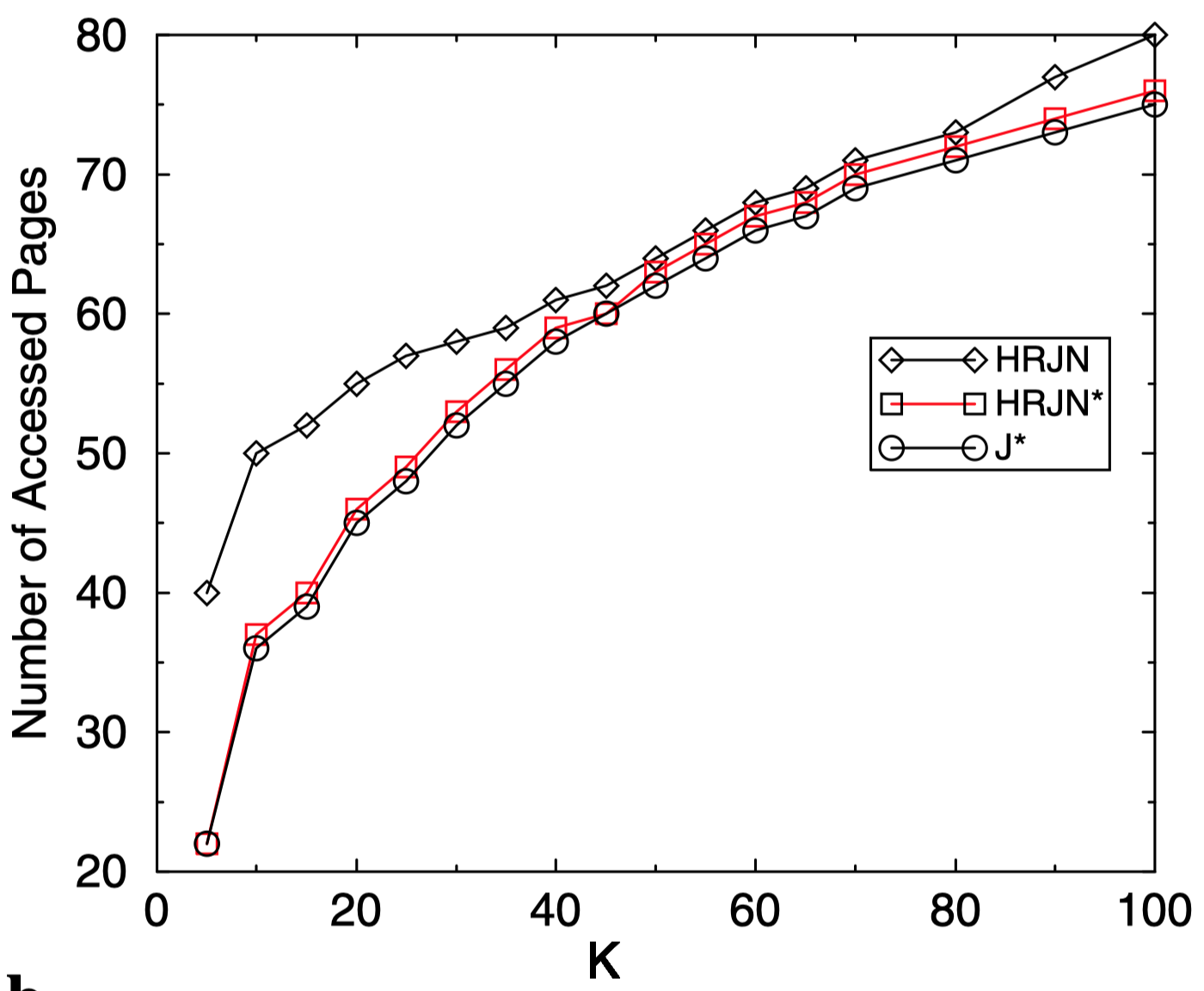 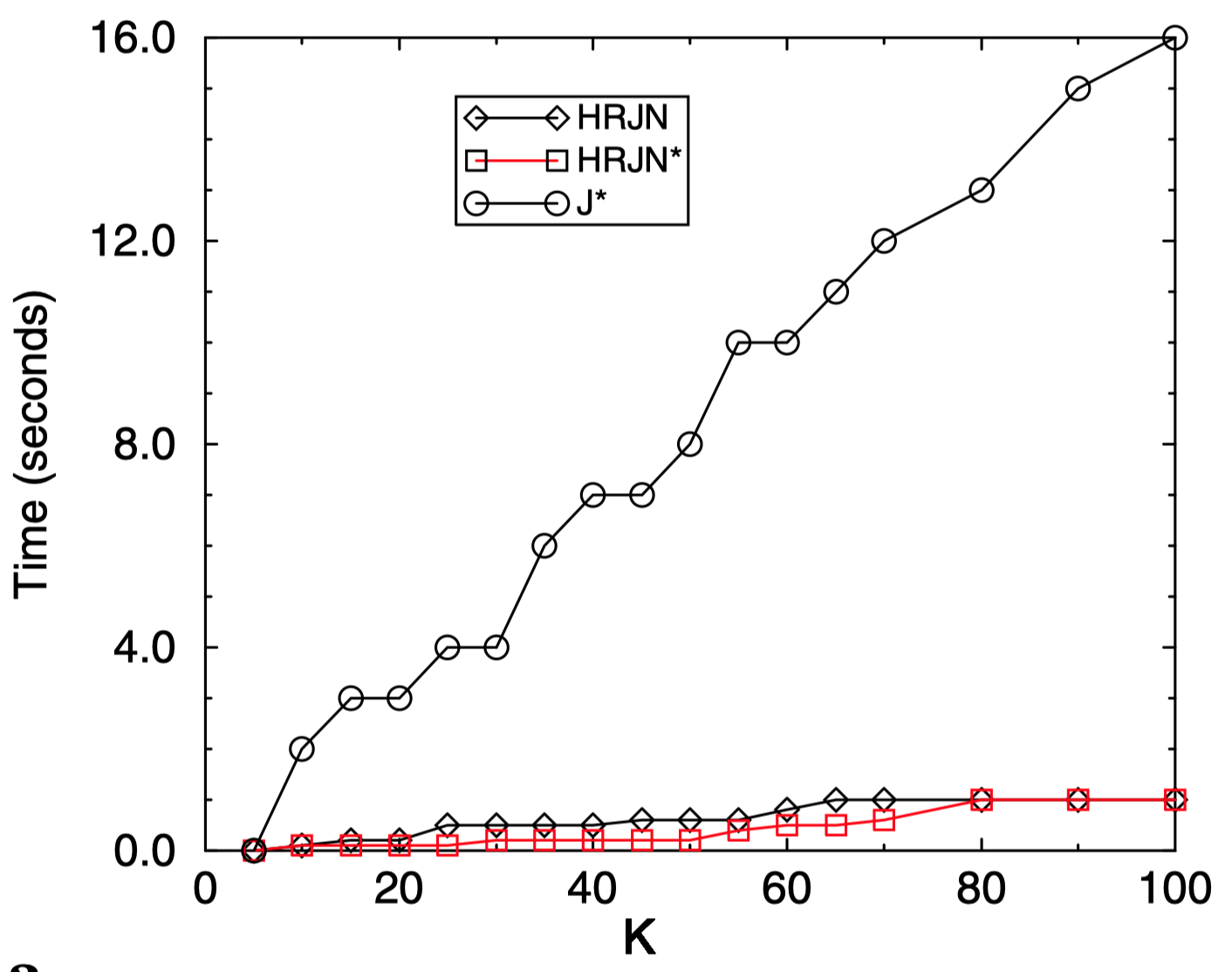 Similar access cost, but different times in practice.
Is # of access cost thus a reasonable cost model?
[Ilyas+ 04] Ilyas, Aref, Elmagarmid. Supporting top-k join queries in relational databases. VLDBJ 2004. https://doi.org/10.1007/s00778-004-0128-2
Middleware cost model vs. in-database join computations
1
1
1
1
1
10
0
0
0
2
1
2
1
2
20
1
1
100
…
…
...
…
…
...
…
…
...
9
1
9
1
9
90
8
8
800
0
0
10
0
0
100
9
9
900
[Ilyas+ 04] Ilyas, Aref, Elmagarmid. Supporting top-k join queries in relational databases. VLDBJ 2004. https://doi.org/10.1007/s00778-004-0128-2
[Natsev+ 01] Natsev, Chang, Smith, Li, Vitter. Supporting incremental join queries on ranked inputs. VLDB 2001. https://doi.org/doi/10.5555/645927.672365
†
Middleware cost model vs. in-database join computations
⇒ How to most effectively push sorting through joins?
1
1
1
1
1
10
0
0
0
RAM cost model
Middleware cost model
2
1
2
1
2
20
1
1
100
…
…
...
…
…
...
…
…
...
In-memory join comp.
Minimize access depth
9
1
9
1
9
90
8
8
800
quadratic cost
linear cost
0
0
10
0
0
100
9
9
900
in-memory processing: join time matters
Information retrieval: latency/ access cost matters
§ Assuming sorted accesses only. If random accesses allowed, another slightly more complicated example shows the same issue.
[Ilyas+ 04] Ilyas, Aref, Elmagarmid. Supporting top-k join queries in relational databases. VLDBJ 2004. https://doi.org/10.1007/s00778-004-0128-2
[Natsev+ 01] Natsev, Chang, Smith, Li, Vitter. Supporting incremental join queries on ranked inputs. VLDB 2001. https://doi.org/doi/10.5555/645927.672365
†
Middleware cost model vs. in-database join computations
⇒ How to most effectively push sorting through joins?
A natural question:
What can one do under a RAM cost model for general conjunctive queries?
1
1
1
1
1
10
0
0
0
RAM cost model
Middleware cost model
2
1
2
1
2
20
1
1
100
…
…
...
…
…
...
…
…
...
In-memory join comp.
Minimize access depth
9
1
9
1
9
90
8
8
800
quadratic cost
linear cost
0
0
10
0
0
100
9
9
900
in-memory processing: join time matters
Information retrieval: latency/ access cost matters
§ Assuming sorted accesses only. If random accesses allowed, another slightly more complicated example shows the same issue.
[Ilyas+ 04] Ilyas, Aref, Elmagarmid. Supporting top-k join queries in relational databases. VLDBJ 2004. https://doi.org/10.1007/s00778-004-0128-2
[Natsev+ 01] Natsev, Chang, Smith, Li, Vitter. Supporting incremental join queries on ranked inputs. VLDB 2001. https://doi.org/doi/10.5555/645927.672365
An excerpt of rich literature, once access determines cost ...
What if the ranking function is the distance from a desired (high-dimensional) point?
[Bruno+ TODS’02]: Rewrite as a range query and restart if #results < k
What if we are allowed to pre-compute data structures and learn the ranking function at query time?
[Tsaparas+ ICDE’03]: Find linear ranking functions that act as “separators” (i.e., they change the top-k set)
[Chang+ SIGMOD’00]: Construct convex hulls for linear ranking functions
[Hristidis+ SIGMOD’01, Das+ VLDB’06]: Materialize ranked views for some selected ranking functions
What if the ranking function is non-monotone?
[Zhang+ SIGMOD’06]: Use continuous function optimization methods
What if the query model is different? 
"SMART" [Wu+ VLDB’10]: Query contains disjunctions, partial results allowed to be returned
...
Please see dedicated tutorials and surveys on top-k
Bruno, Chaudhuri, Gravano. Top-k selection queries over relational databases: Mapping strategies and performance evaluation. TODS 2002. https://doi.org/10.1145/568518.568519
Tsaparas, Palpanas, Kotidis, Koudas, Srivastava. Ranked join indices. ICDE 2003. https://doi.org/10.1109/ICDE.2003.1260799
Chang, Bergman, Castelli, Li, Lo, Smith. The onion technique: Indexing for linear optimization queries. SIGMOD 2000. https://doi.org/10.1145/342009.335433
Hristidis, Koudas, Papakonstantinou. PREFER: A system for the efficient execution of multi-parametric ranked queries. SIGMOD 2001. https://doi.org/10.1145/376284.375690
Das, Gunopulos, Koudas, Tsirogiannis. Answering top-k queries using views. VLDB 2006. http://www.vldb.org/conf/2006/p451-das.pdf
Zhang, Hwang, Chang, Wang, Lang, Chang. Boolean + ranking: querying a database by k-constrained optimization. SIGMOD 2006. https://doi.org/10.1145/1142473.1142515
Wu, Berti-Equille, Marian, Procopiuc, Srivastava. Processing top-k join queries. VLDB 2010. https://doi.org/10.14778/1920841.1920951